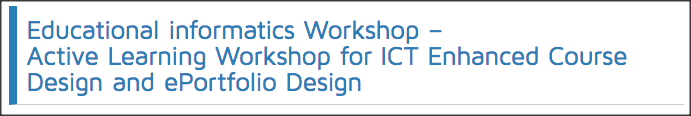 Tosh Yamamoto  (Kansai University, JP)
Ti-Chuang (Timothy) Chiang (National Taiwan University)
Instructors
・　Moderator　・・・　Tosh Yamamoto (Kansai University)
CLICA ・・・ Kentaro Kobayashi, Tosh Yamamoto (onsite)
Manaba: COLLAAJ・・・Masaru Komatsu、Yuiko Fujii (online)
Vidyo : Lawrence Lawrence Hsiao (G.M. of Taiwan VCTech Co., Ltd.), Eric Hung (Engineer) (onsite)
Binumi : Gladys (onsite) 
TurnItIn ・・・・　Masaki Watanabe,  (onsite)
Google File Share ・・・　Tosh Yamamoto (Kansai University)
Tomoya Ikezawa (Facilitator)
Goal
To better understand educational tools for rich-media information/knowledge
To design and create a learning module for your own course
Active Learning 
PBL through TBL
Schedule
Morning Session:  ICT Technology Blast!
Defining Today’s Mission in Workshop
Focus on Rich Media
From the learner’s perspective

Afternoon Session:
Hands on & Heads on: Design your own learning module from your course
From the educator’s viewpoint
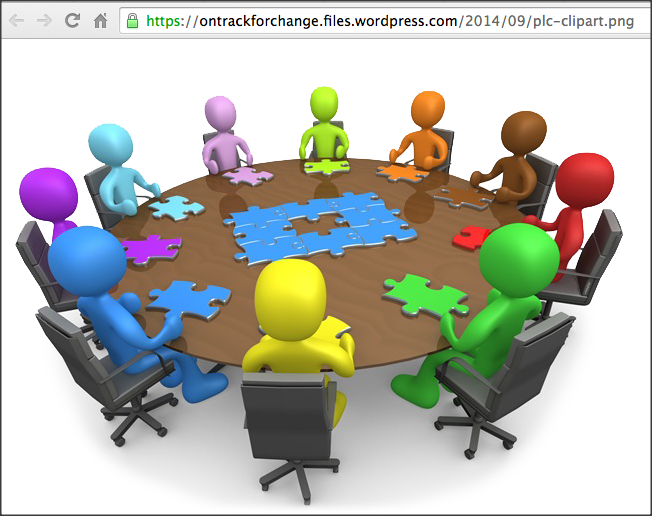 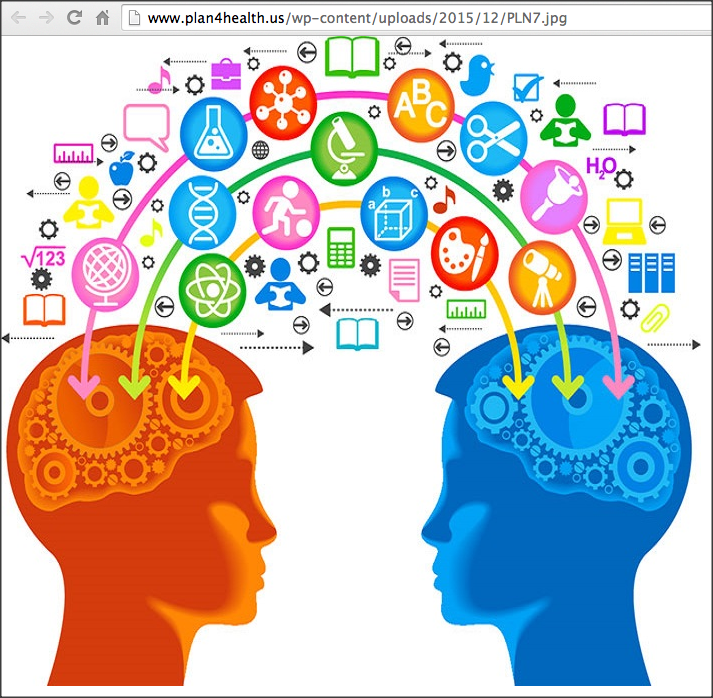 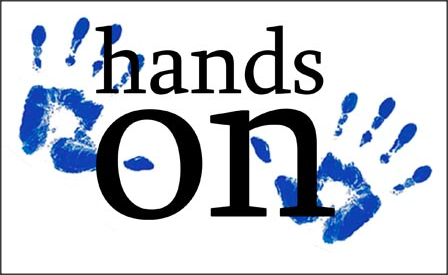 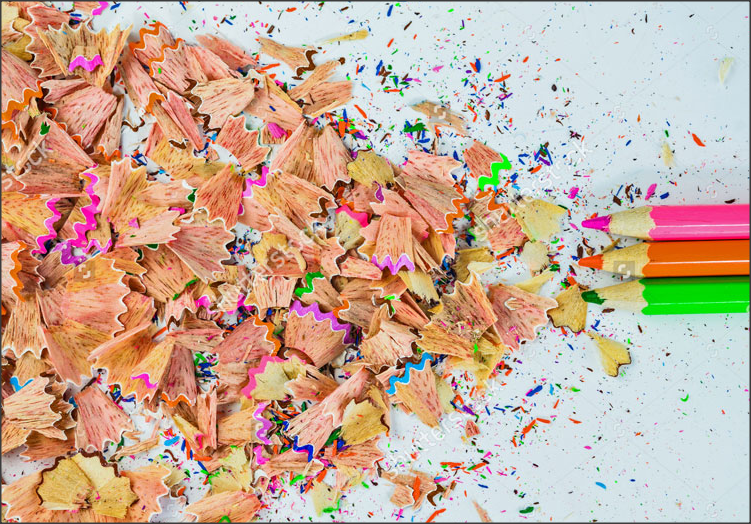 http://nahar-is.org/wp-content/uploads/2016/01/800x529xCommunity-learning.jpg.pagespeed.ic.DCyfN62PFR.jpg
Morning Session
9:00 – 9:30    General Introduction	             ICT in a new Educational Paradigm                       Active Learning Enhanced through Team-Based Learning                       Rich Media
9:30 – 10:00   Collaaj
10:00 – 10:30   Vidyo
10:30 – 11:00    Coffee  Break
11:00 – 11:40    binumi, TurnItIn
11:40 – 12:00     Google Doc Share
12:00 − 12:30    ICT Integrated!
Cutting Edge Technology in Edu
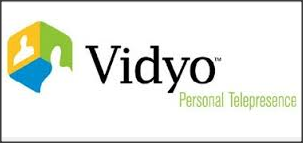 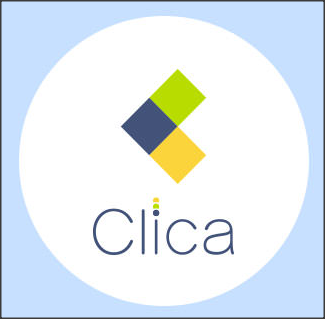 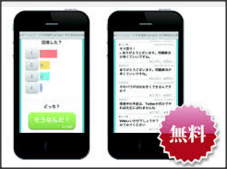 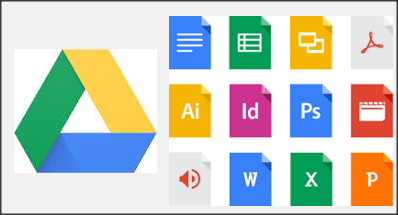 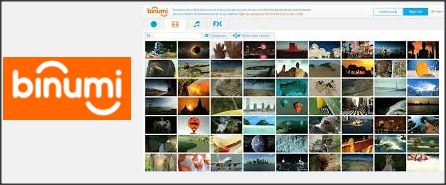 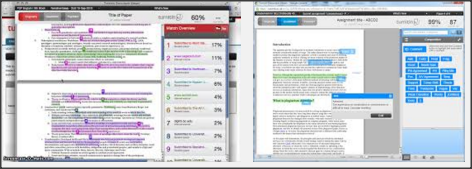 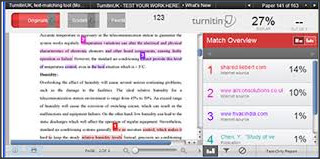 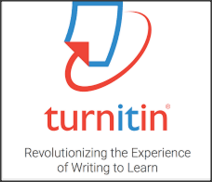 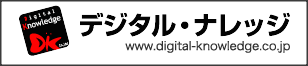 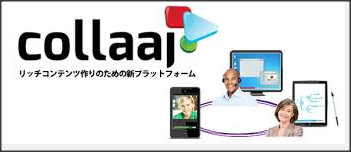 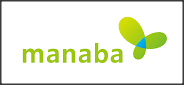 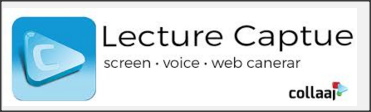 [Speaker Notes: Technology]
CLICA
From your smart phone

clica.jp

ユーザー名 (user name)

           clica-guest-ISGC2016

パスワード (password)

           ISGC2016

ログイン(Log In)
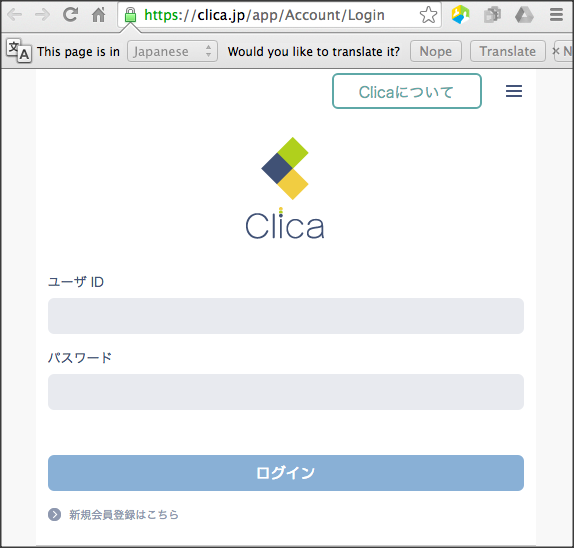 CLICA
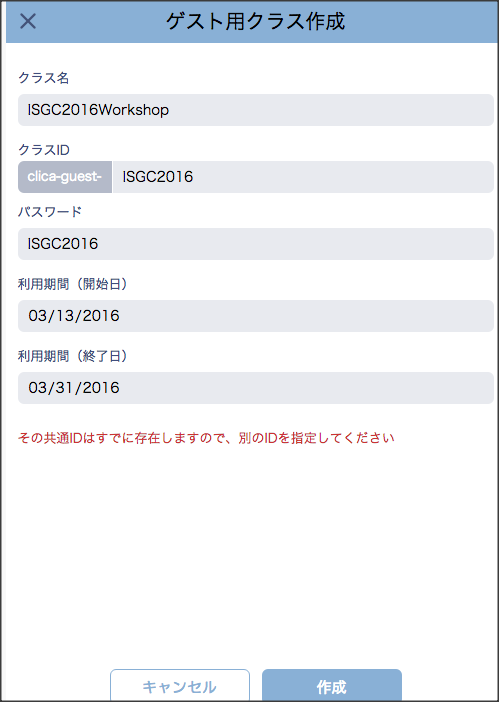 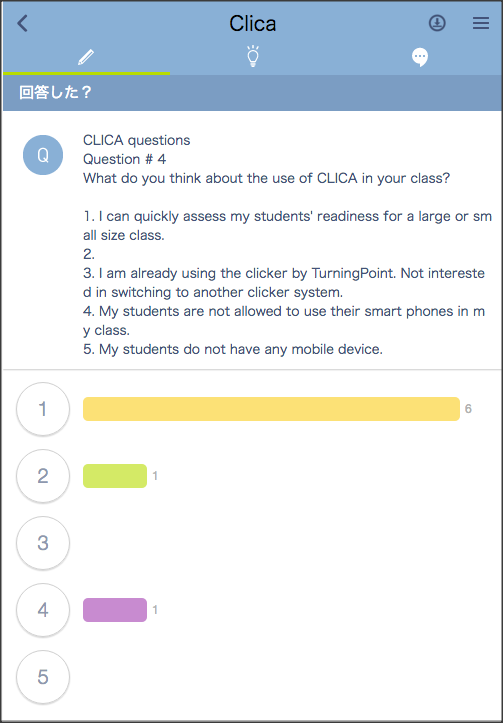 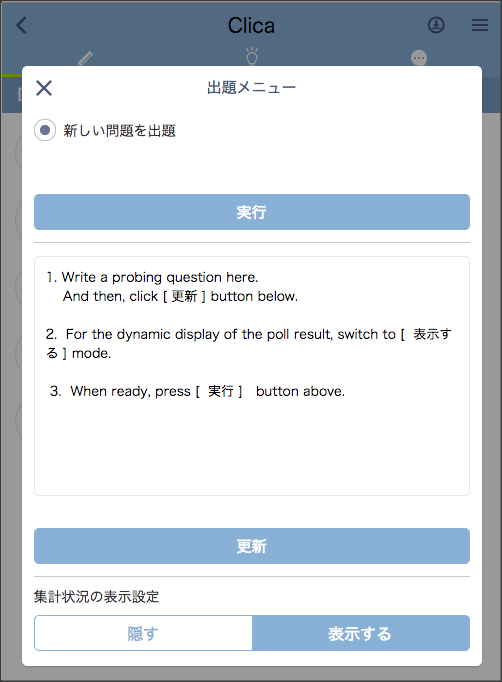 CLICA APPs
Download CLICA APP from https://www.digital-knowledge.co.jp/product/clica/
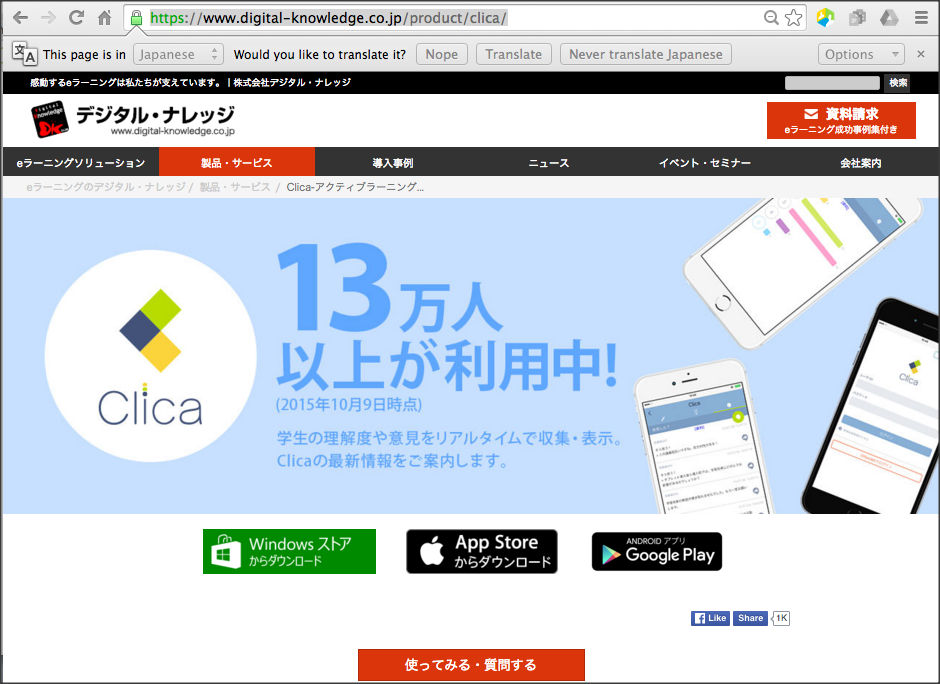 Strong features
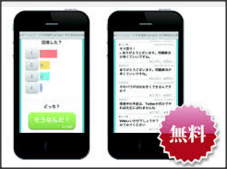 CLICA
Instant Poll & Visualization
Instant Poll even in a large size class
Instant Probe for students’ readiness
Increasing students’ feeling of involvement
 Twitter like communication tool
Closed for your students only : Safe!  No Public Access!
Available for outside class discussions : linkage to the next week class.
Even in the lecture class, students can share their views among themselves : Peer learning/teaching for unclear concepts
(students) a team-based discussion without getting together face-to-face outside class
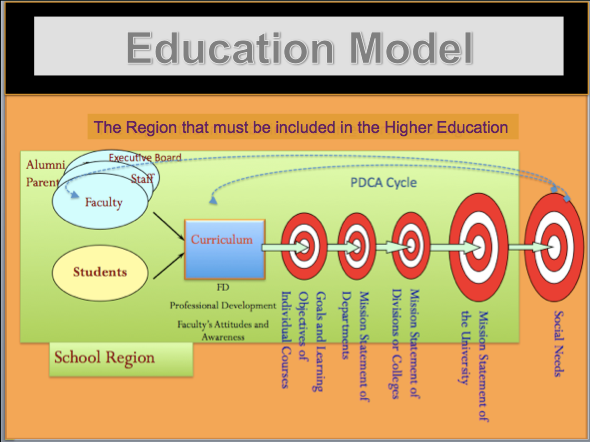 Future Generation learner
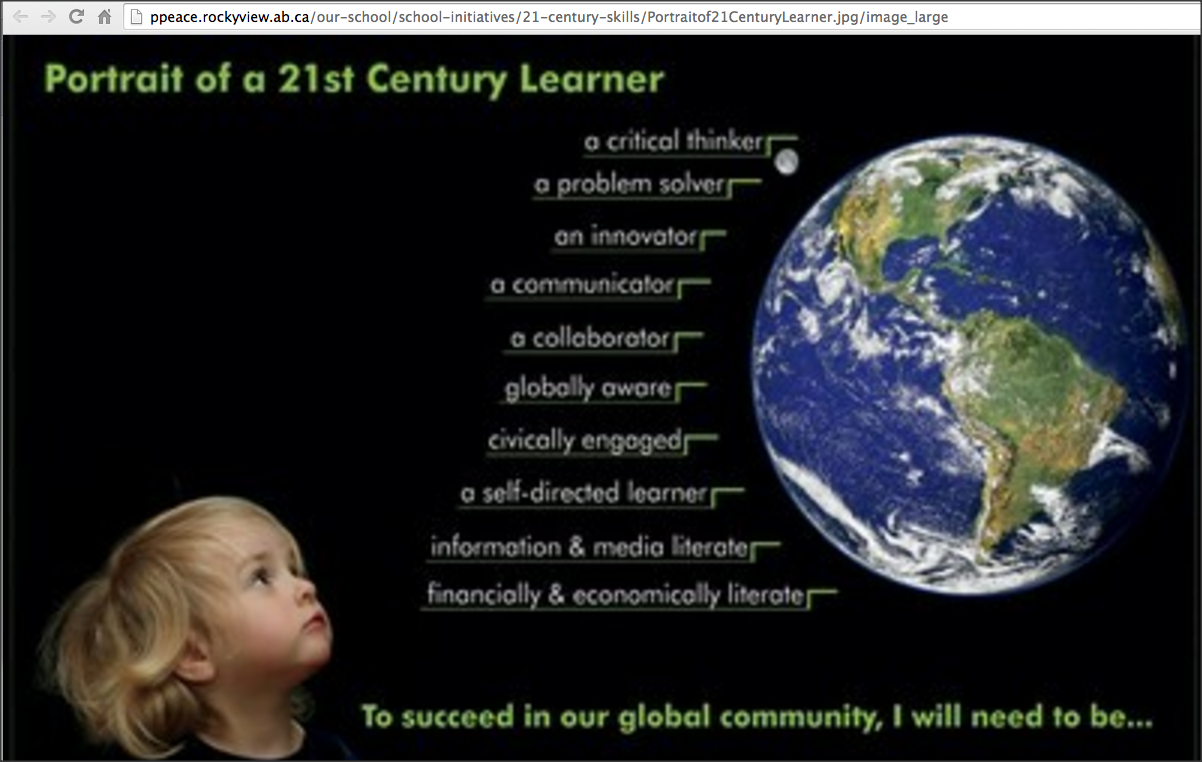 The Future,
Better Life,
Transcendency
(Future Goal)
The Future, Better Life, Transcendency
Isn’t Learning for making the world / life better?
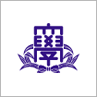 MOOC and Flipped Classroom, APAN 38, 2014
© Tshlab, Kansai Univ. All rights reserved.
[Speaker Notes: Again I put only the key concept on screen and then talk about it.
 
Slide Note:
This slide illustrates the alignment with a new topic using color. Note that it uses a color-coded Section Header layout.]
The Future,
Better Life,
Transcendency
http://www.iftf.org/uploads/media/IFTF_FutureWorkSkillsSummary_01.gif
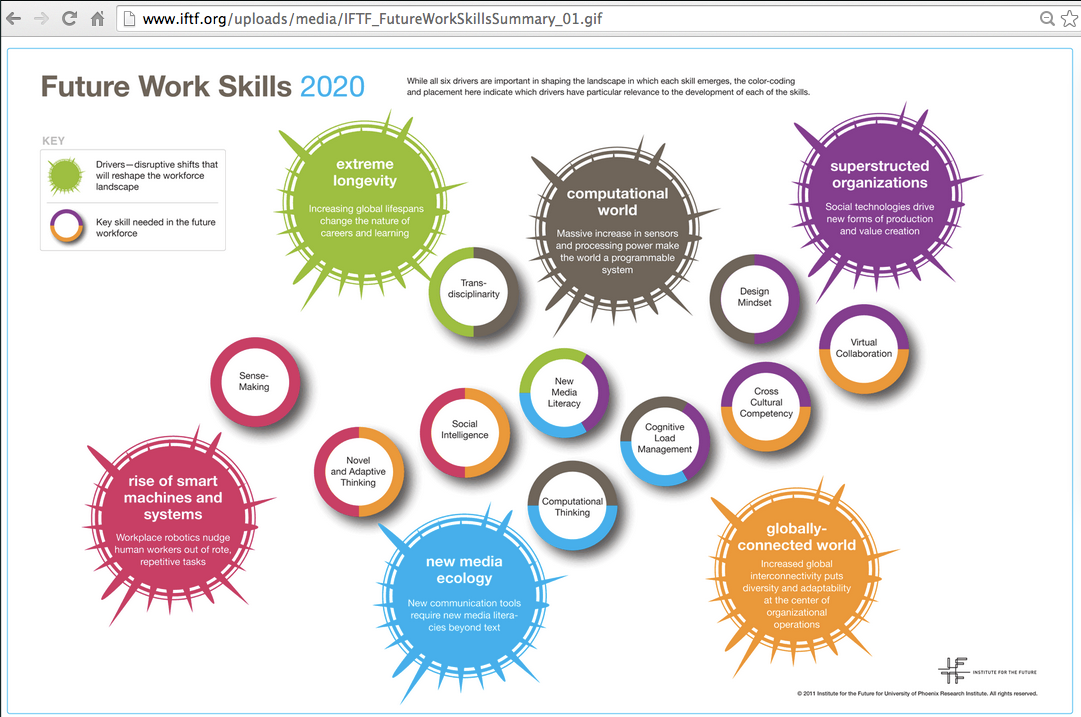 Title of your presentation
© your company name. All rights reserved.
[Speaker Notes: http://www.iftf.org/uploads/media/IFTF_FutureWorkSkillsSummary_01.gif]
The Future,
Better Life,
Transcendency
http://www.forbes.com/sites/sap/2014/05/12/are-you-ready-here-are-the-top-10-skills-for-the-future/2/
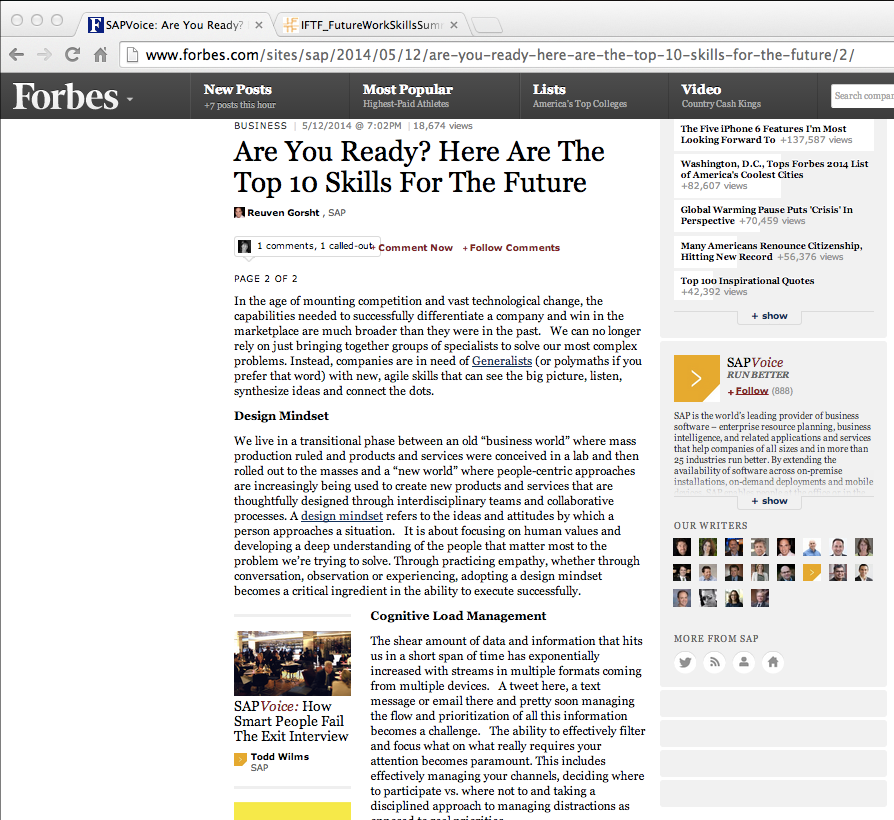 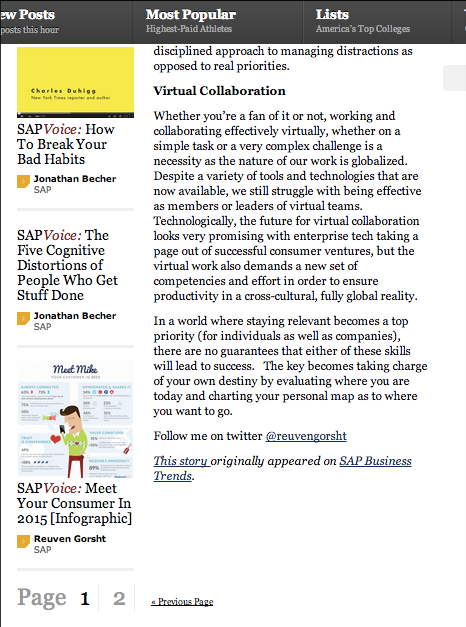 Title of your presentation
© your company name. All rights reserved.
The Future,
Better Life,
Transcendency
http://www.forbes.com/sites/sap/2014/05/12/are-you-ready-here-are-the-top-10-skills-for-the-future/2/
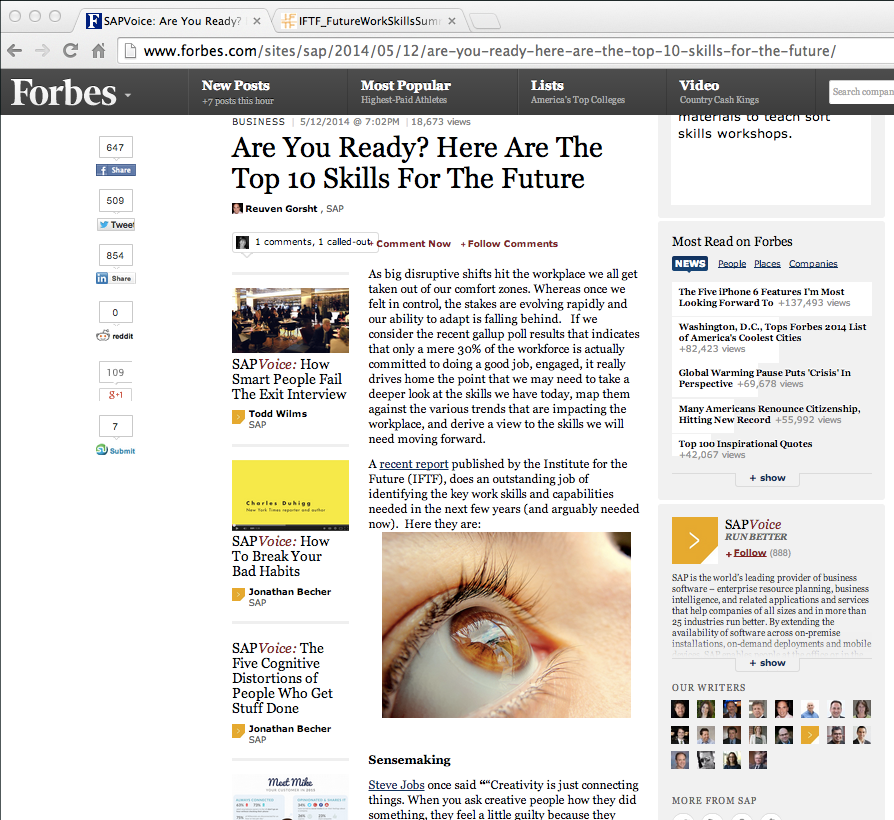 Sensemaking
Social Intelligence
Novel & Adaptive Thinking
Cross-Cultural Competencies
Computational Thinking
New Media Literacy
Transdisciplinarity
Design Mindset
Cognitive Load Management
Virtual Collaboration
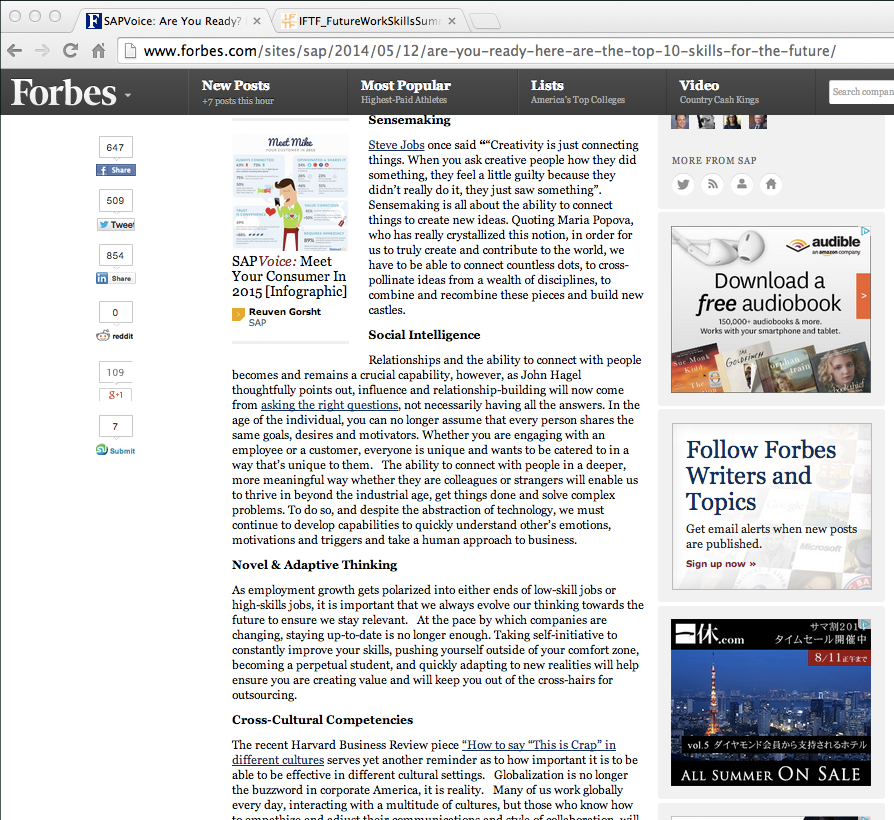 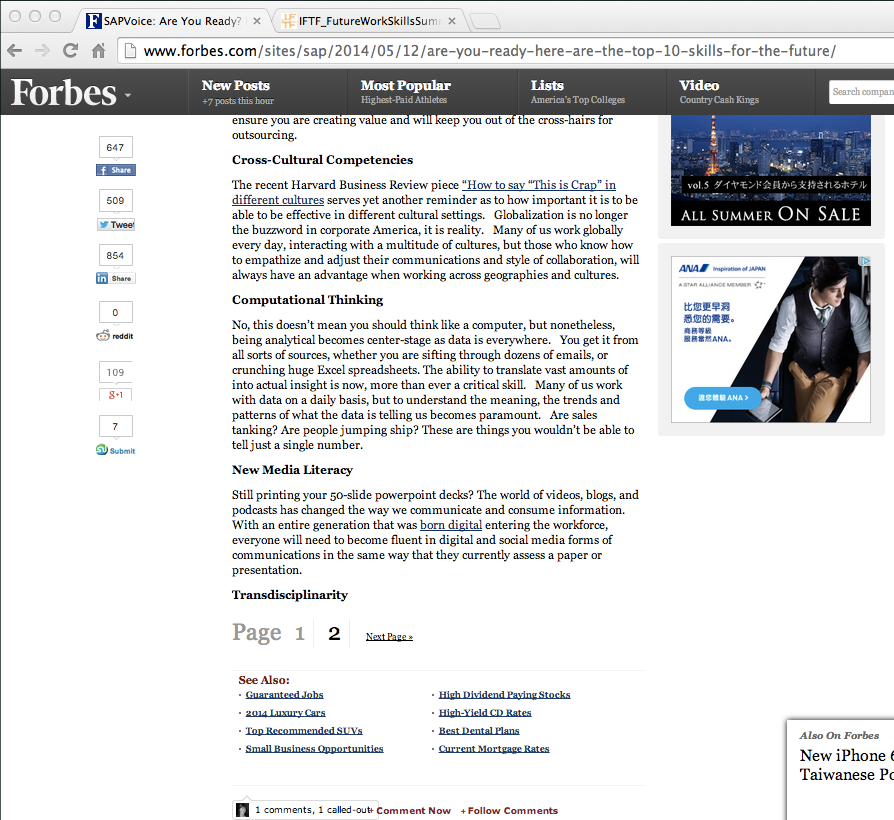 © Tshlab, Kansai Univ. All rights reserved.
[Speaker Notes: Sensemaking
Social Intelligence
Novel & Adaptive Thinking
Cross-Cultural Competencies
Computational Thinking
New Media Literacy
Transdisciplinarity
Design Mindset
Cognitive Load Management
Virtual Collaboration]
The Future,
Better Life,
Transcendency
http://www.forbes.com/sites/sap/2014/05/12/are-you-ready-here-are-the-top-10-skills-for-the-future/2/
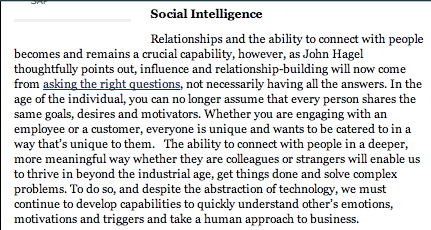 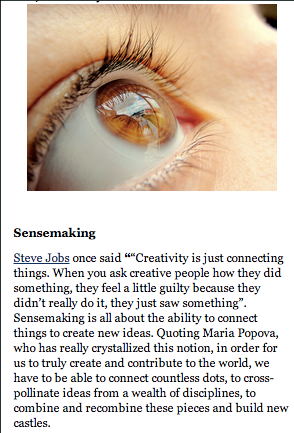 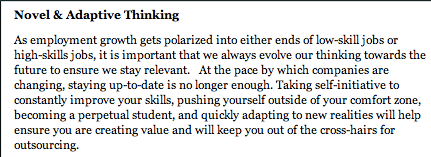 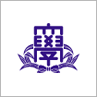 MOOC and Flipped Classroom, APAN 38, 2014
© Tshlab, Kansai Univ. All rights reserved.
The Future,
Better Life,
Transcendency
http://www.forbes.com/sites/sap/2014/05/12/are-you-ready-here-are-the-top-10-skills-for-the-future/2/
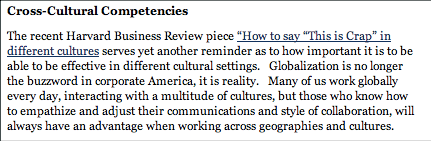 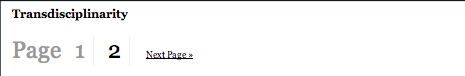 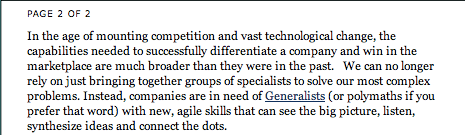 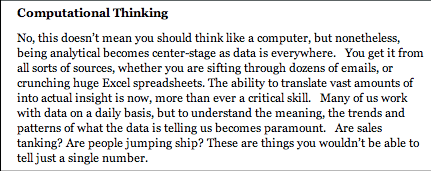 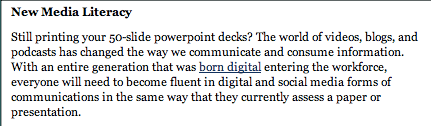 MOOC and Flipped Classroom, APAN 38, 2014
The Future,
Better Life,
Transcendency
http://www.forbes.com/sites/sap/2014/05/12/are-you-ready-here-are-the-top-10-skills-for-the-future/2/
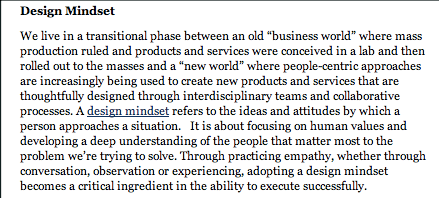 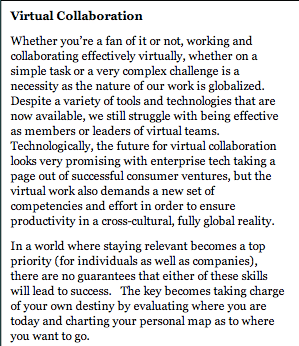 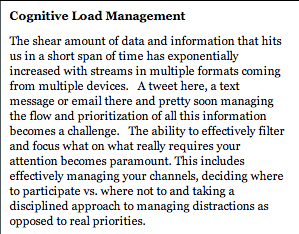 MOOC and Flipped Classroom, APAN 38, 2014
© Tshlab, Kansai Univ. All rights reserved.
The Future,
Better Life,
Transcendency
http://catlintucker.com/wp-content/uploads/2012/04/Blooms-with-notes.png
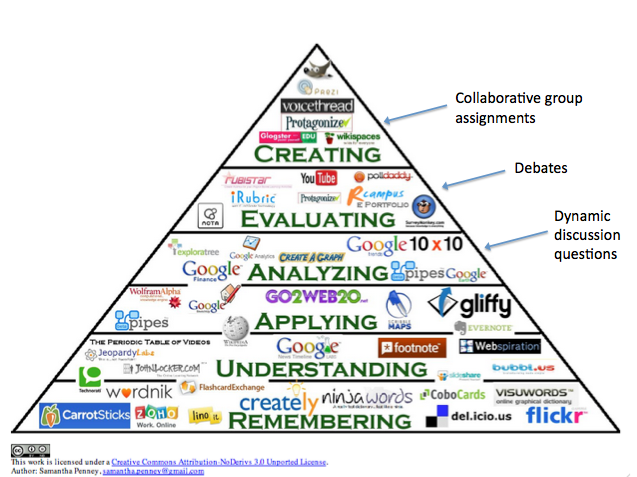 The Future,
Better Life,
Transcendency
http://catlintucker.com/wp-content/uploads/2012/04/Blooms-with-notes.png
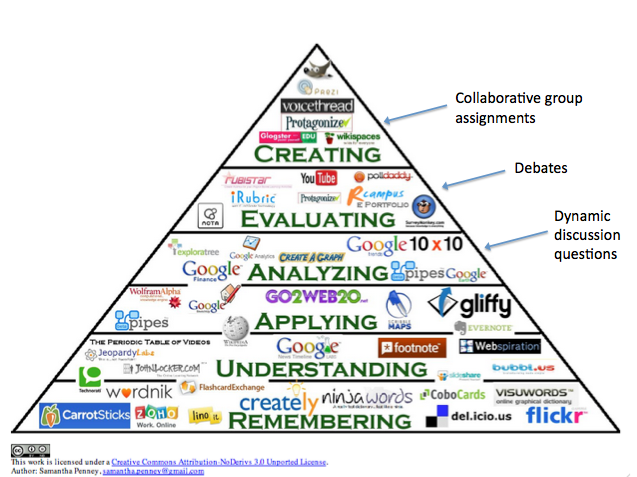 WiFi
The Future,
Better Life,
Transcendency
http://catlintucker.com/wp-content/uploads/2012/04/Blooms-with-notes.png
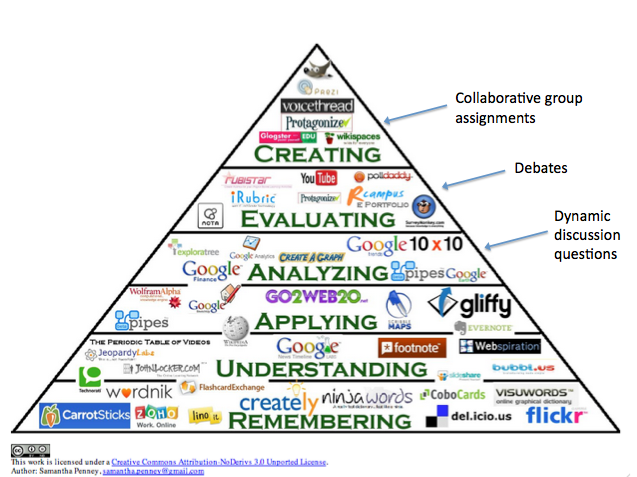 WiFi
Battery !
Learners
Bloom’s taxonomyLearner’s Activities
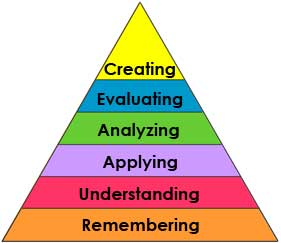 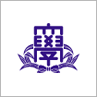 © Tshlab, Kansai Univ. All rights reserved.
[Speaker Notes: Text only to rich text]
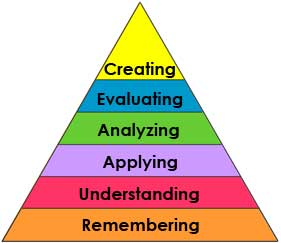 Learners
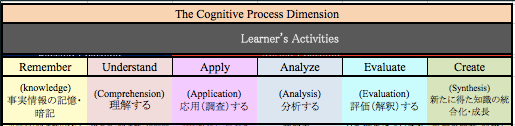 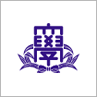 © Tshlab, Kansai Univ. All rights reserved.
[Speaker Notes: Text only to rich text]
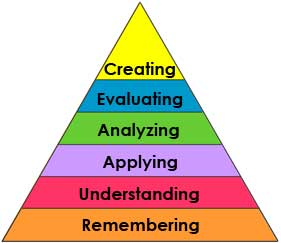 Learners
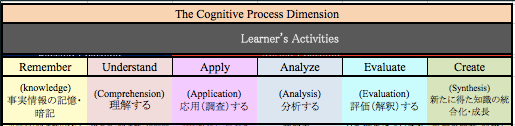 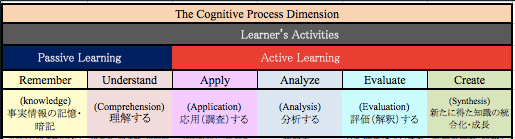 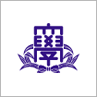 © Tshlab, Kansai Univ. All rights reserved.
[Speaker Notes: Text only to rich text]
Learners
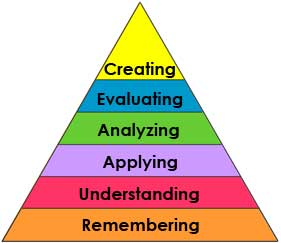 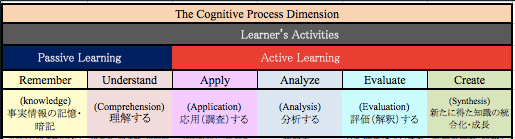 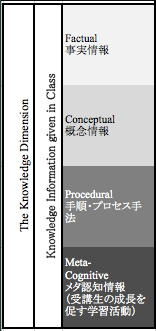 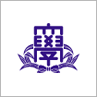 MOOC and Flipped Classroom, APAN 38, 2014
© Tshlab, Kansai Univ. All rights reserved.
[Speaker Notes: Text only to rich text]
Learners
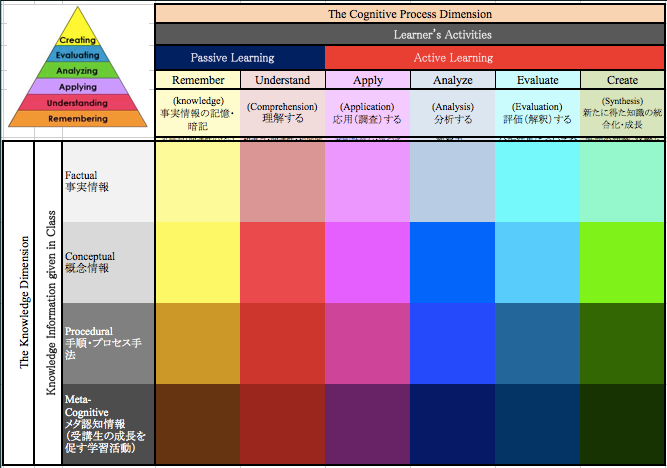 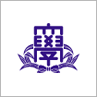 Title of your presentation
© your company name. All rights reserved.
[Speaker Notes: Text only to rich text]
Learners
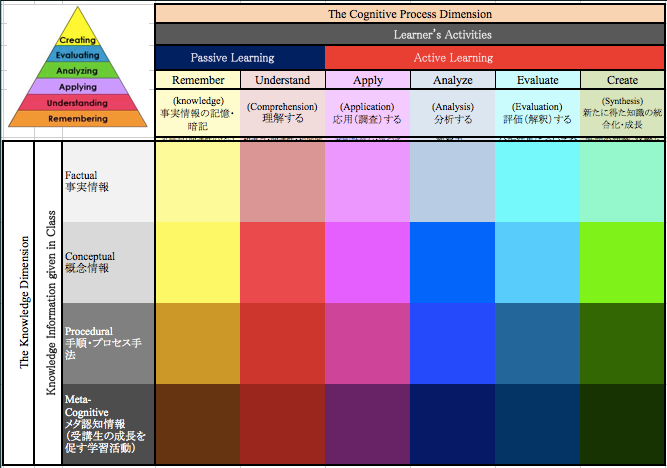 Most K-12 
&
University 
Curriculum
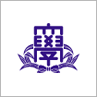 Title of your presentation
© your company name. All rights reserved.
[Speaker Notes: The top of the normal curve are so-called elite in top schools in the nation.
They will perform in high quality what they are told to do.
However, they cannot think critically or creatively.
Their mission is to maintain the status quo of the cultural values.

Text only to rich text]
Learners
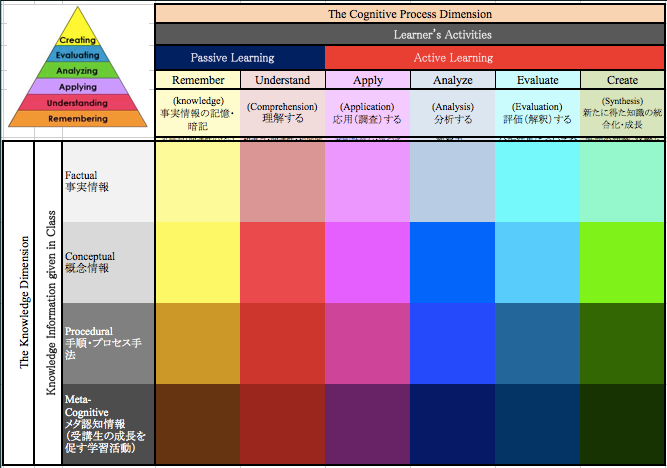 Ideally Speaking . . . 

The Learner can :
・Think critically and creatively
・Reflect upon their learning meta-cognitively
・View where they stand 
・comprehensively with a bird’s eye view
・Appreciate the value in life and the beauty of life
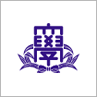 Title of your presentation
© your company name. All rights reserved.
[Speaker Notes: Text only to rich text]
Learners
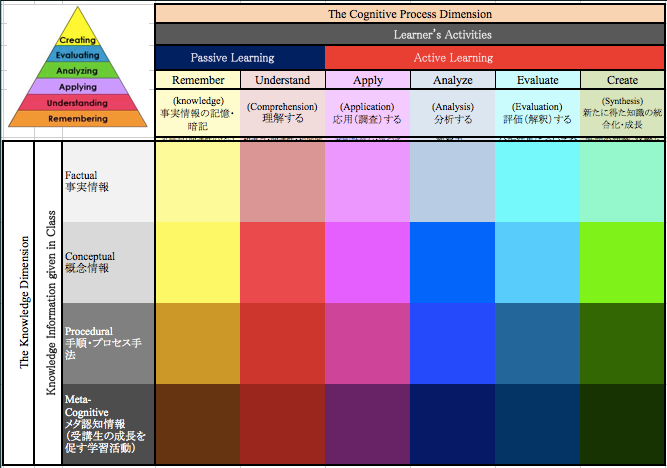 Social Constructivism
PBL thru TBL
Problem/Project Based Learning
Thru
Team Based Consensus Agreement

Classroom and Beyond . . .・No borders in Learning !
・Involving All Stakeholders in the School Community . . .  e.g.　Regional Partnership
　　　　Business/Industry-Academia Partnership
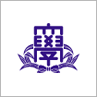 Title of your presentation
© your company name. All rights reserved.
[Speaker Notes: Text only to rich text]
Learners
In other words,Learners must be outside of the fish bowl!
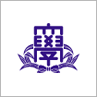 MOOC and Flipped Classroom, APAN 38, 2014
© Tshlab, Kansai Univ. All rights reserved.
[Speaker Notes: Text only to rich text]
Learners must be outside of the fish bowl!
Learners
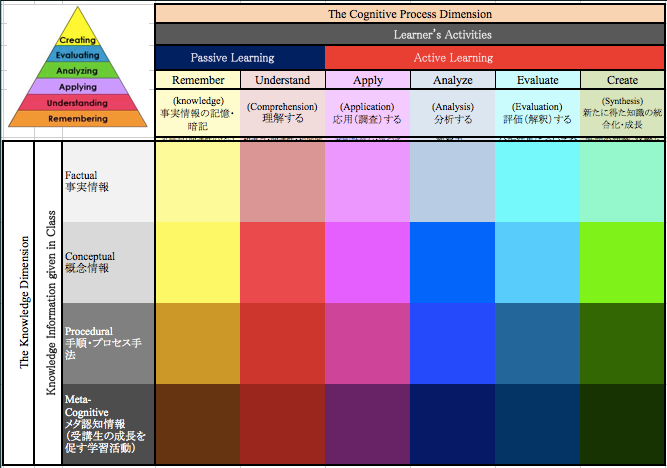 Image: ilovetranto.com
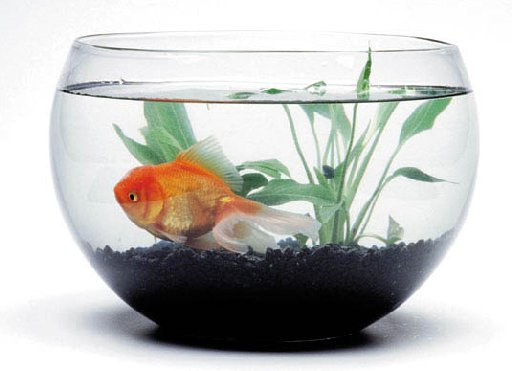 Who chose the school to be inside the fish bowl?
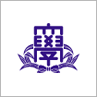 Title of your presentation
© your company name. All rights reserved.
image source: www.okeanosgroup.com/
Image source: ilovetronto.com, www.okeanosgroup.com,leap-va.org/wp-content/uploads/2013/03/fish-bowl-jumping-Leap-Day-2012.jpg
[Speaker Notes: Text only to rich text]
There is a bigger world outside the fish bowl !
Learners
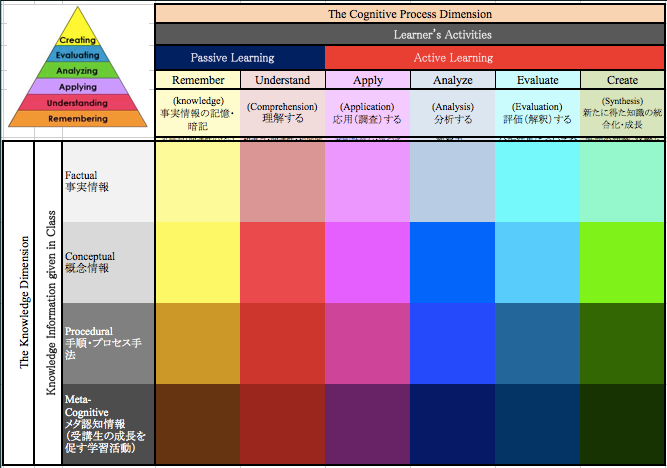 Image: ilovetranto.com
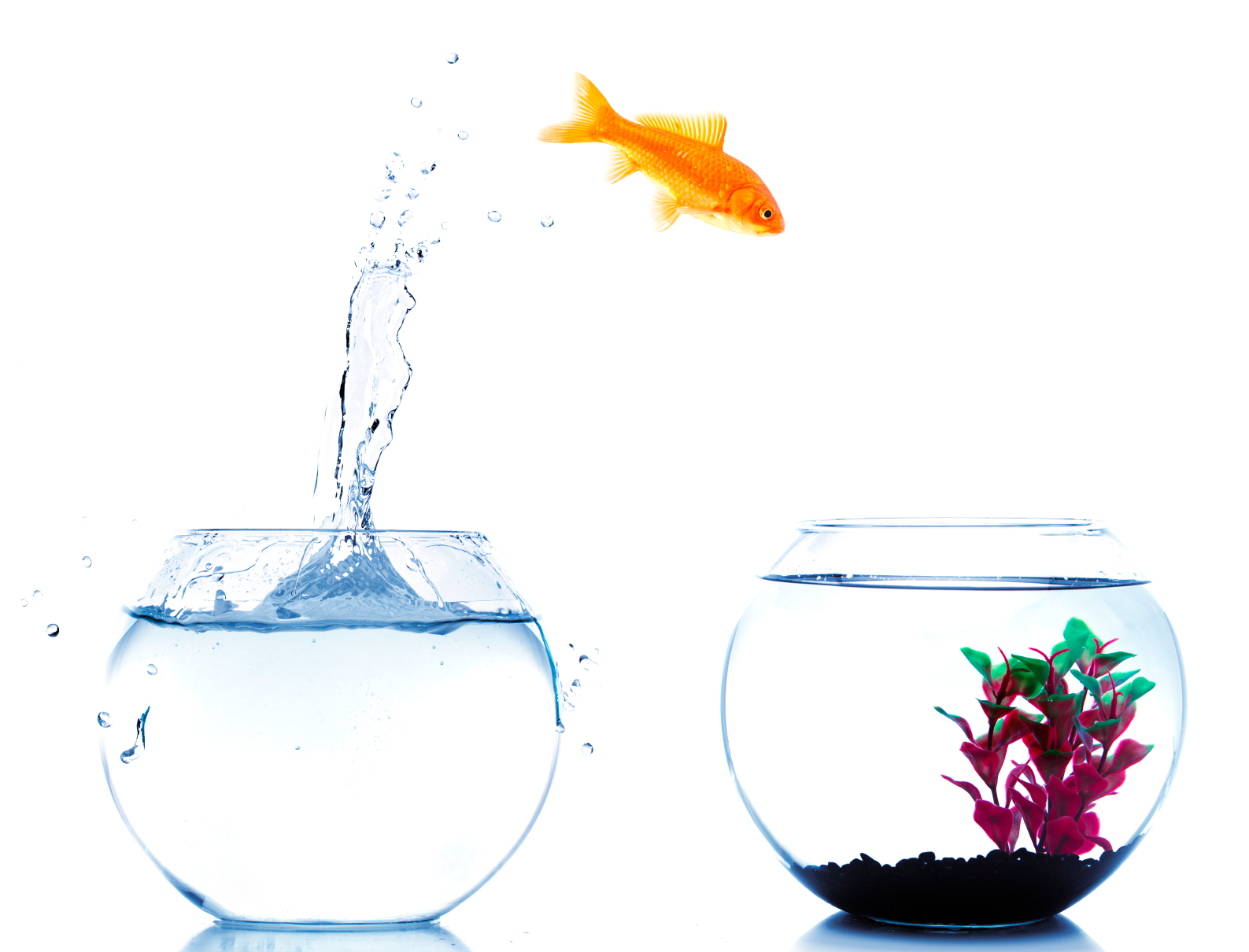 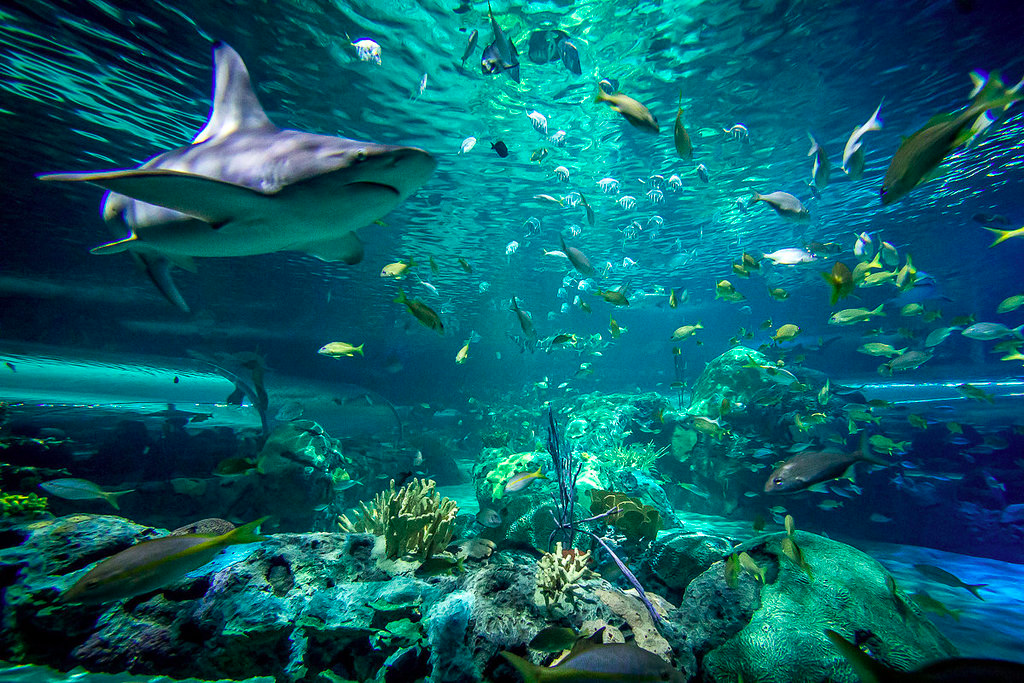 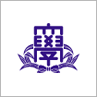 image source: www.okeanosgroup.com/
Title of your presentation
© your company name. All rights reserved.
image source: leap-va.org/wp-content/uploads/2013/03/fish-bowl-jumping-Leap-Day-2012.jpg
[Speaker Notes: Text only to rich text]
Learners
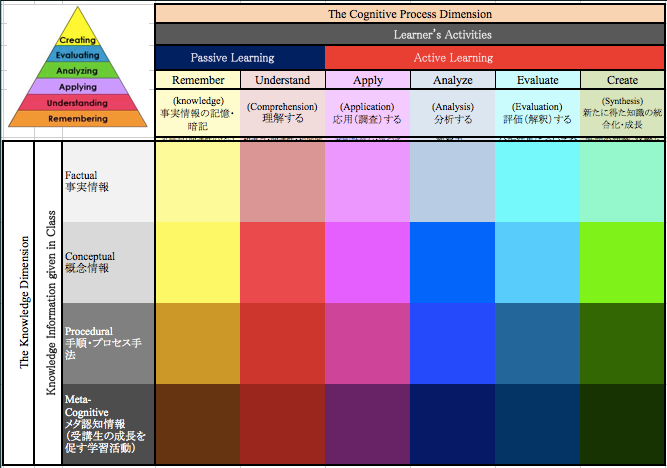 Image: ilovetranto.com
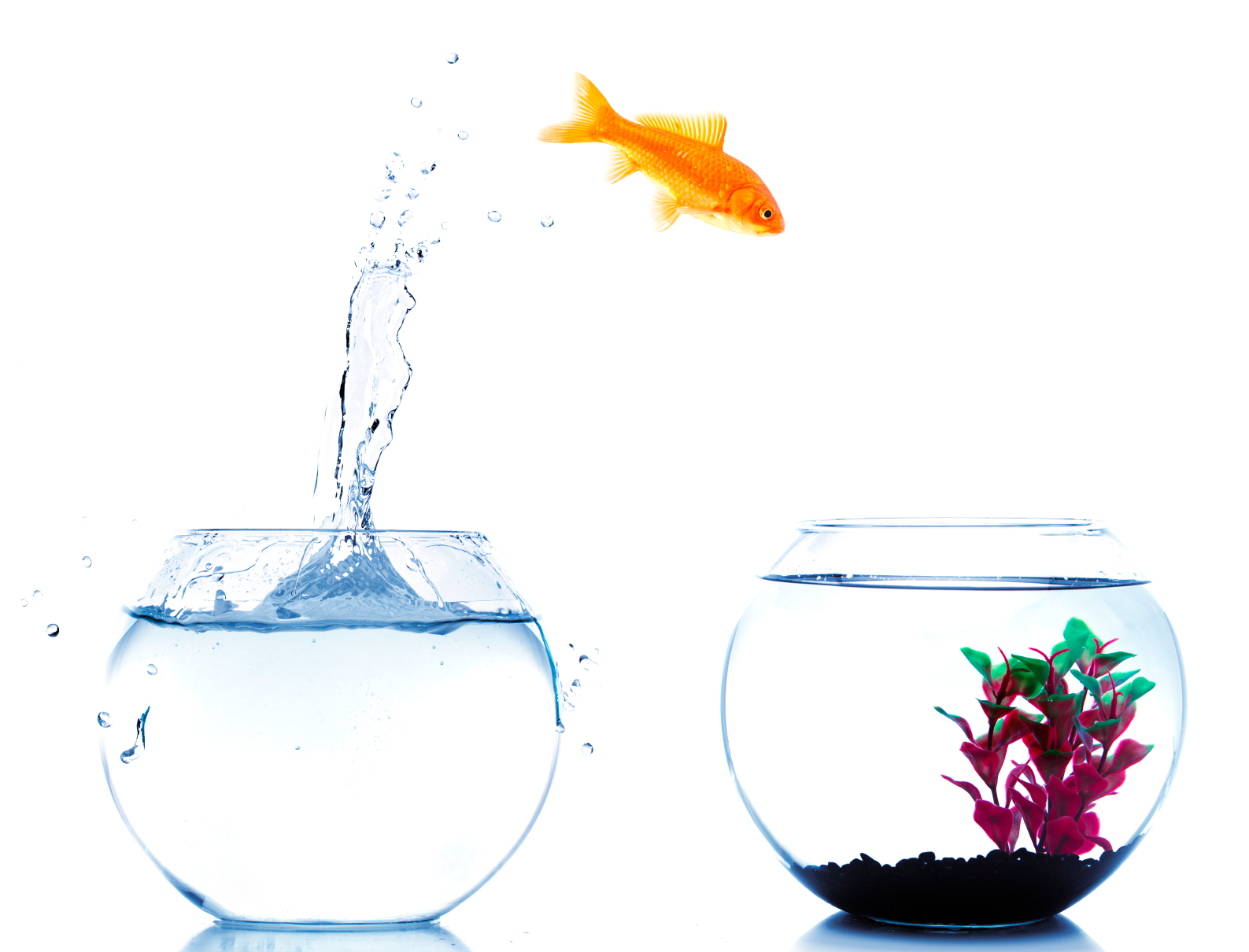 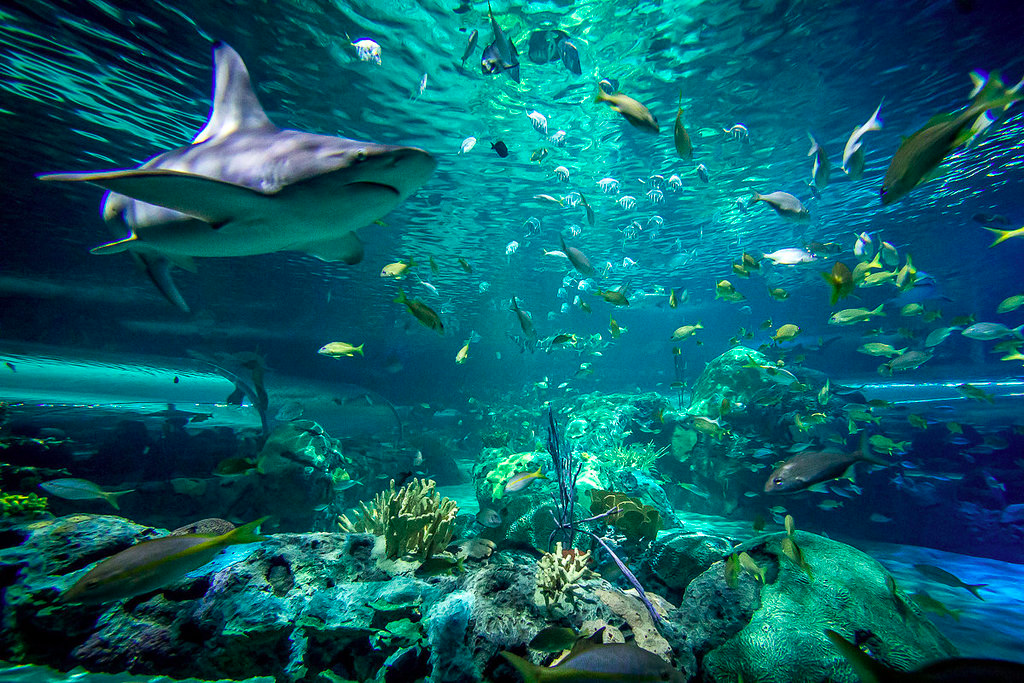 Learning must happen here!
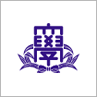 image source: www.okeanosgroup.com/
Title of your presentation
© your company name. All rights reserved.
image source: leap-va.org/wp-content/uploads/2013/03/fish-bowl-jumping-Leap-Day-2012.jpg
[Speaker Notes: Text only to rich text]
Learners must find values of what they learn,Not pre-fabricated values by teachers!
Tosh Yamamoto (2014)
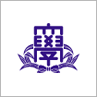 MOOC and Flipped Classroom, APAN 38, 2014
© Tshlab, Kansai Univ. All rights reserved.
Them, what values are not fabricated yet ?
Let’s go to the Future Section !
MOOC and Flipped Classroom, APAN 38, 2014
© Tshlab, Kansai Univ. All rights reserved.
Where we are in edu Today
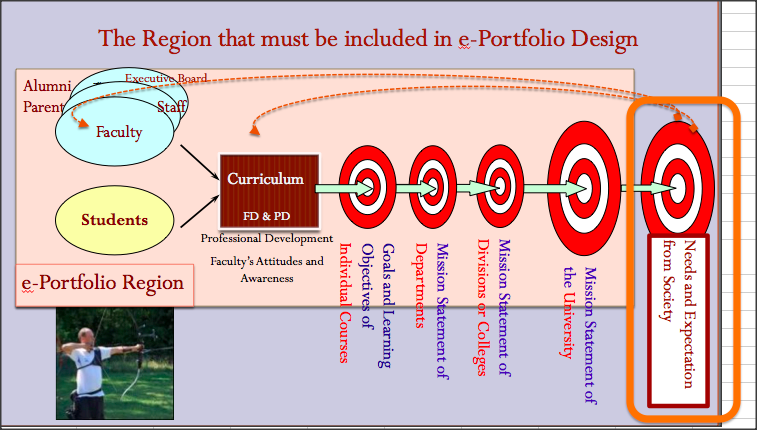 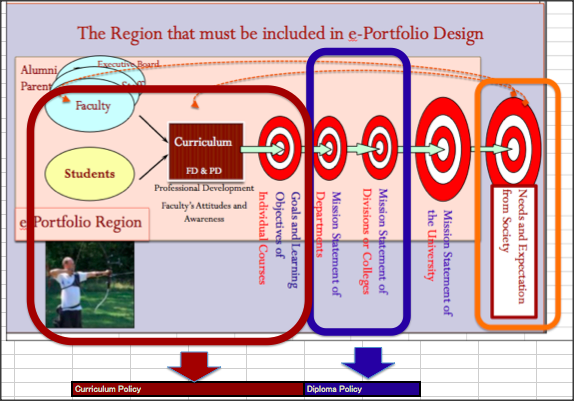 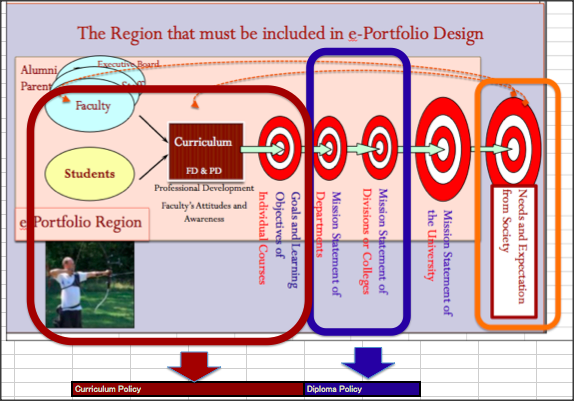 We will be focusing on the ICT enhanced learning in a course today.
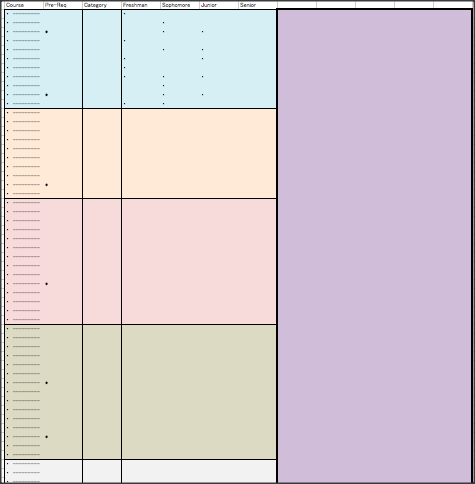 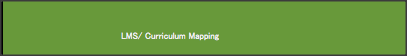 The Future,
Better Life,
Transcendency
http://catlintucker.com/wp-content/uploads/2012/04/Blooms-with-notes.png
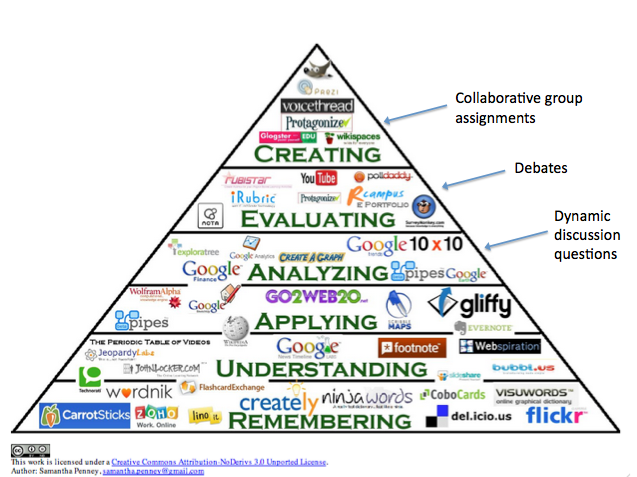 MOOC and Flipped Classroom, APAN 38, 2014
© your company name. All rights reserved.
Cutting Edge Technology in Edu
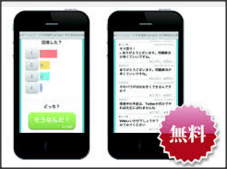 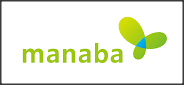 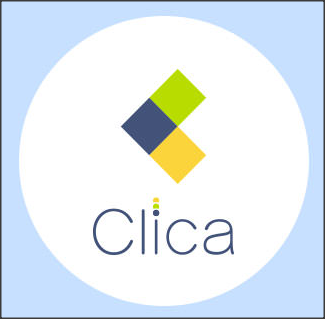 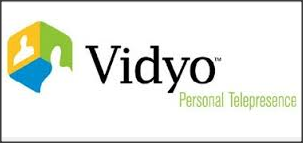 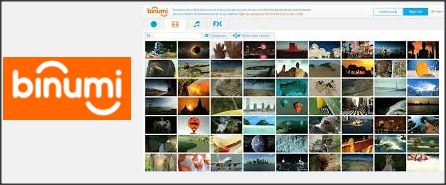 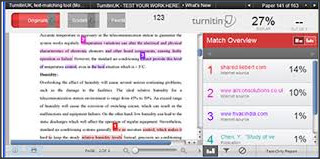 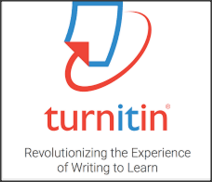 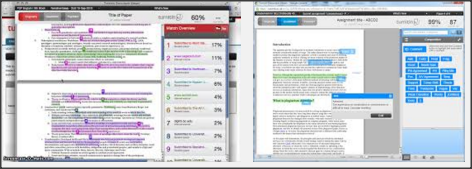 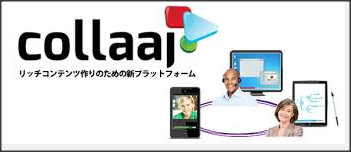 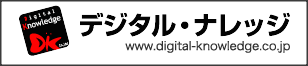 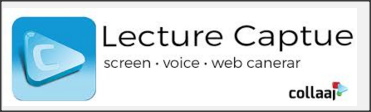 [Speaker Notes: Technology]
Active Learning
Social Constructivism
(Video : A Rabbit and A Turtle)
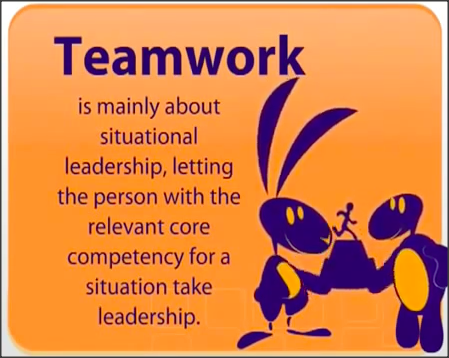 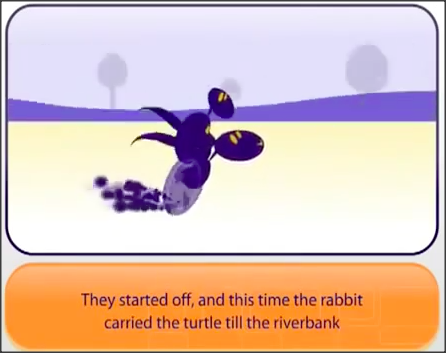 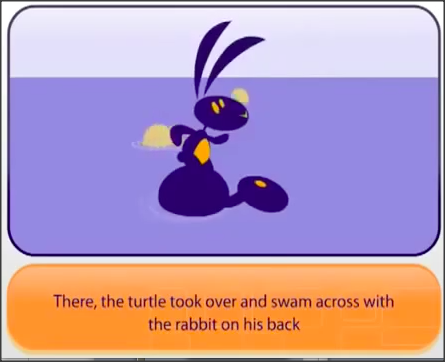 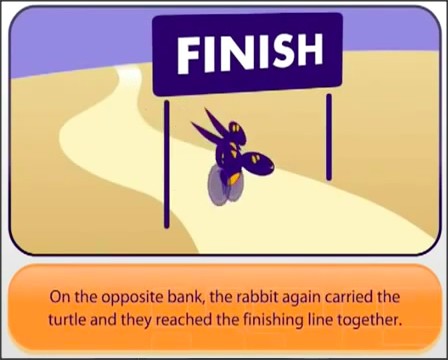 Educational ICT
9:00 – 9:30    General Introduction	             ICT in a new Educational Paradigm                       Active Learning Enhanced through Team-Based Learning                       Rich Media
9:30 – 10:00   Collaaj
10:00 – 10:30   Vidyo
10:30 – 11:00    Coffee  Break
11:00 – 11:40    binumi, TurnItIn
11:40 – 12:00     Google Doc Share
12:00 − 12:30    ICT Integrated!
Strong features
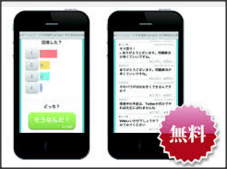 CLICA
Instant Poll & Visualization
Instant Poll even in a large size class
Instant Probe for students’ readiness
Increasing students’ feeling of involvement
 Twitter like communication tool
Closed for your students only : Safe!  No Public Access!
Available for outside class discussions : linkage to the next week class.
Even in the lecture class, students can share their views among themselves : Peer learning/teaching for unclear concepts
(students) a team-based discussion without getting together face-to-face outside class
Strong features
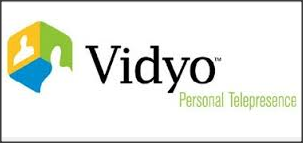 Vidyo
In-class students & Online students can share learning in the same virtual classroom (the feeling of being there)
No complicated set-ups or expensive equipment needed: PC or any mobile devices can moderate a session
Students who missed a class can catch up with the learning via on-demand video archive
(students) online team discussions can be recorded and shared with the entire class
Strong features
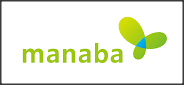 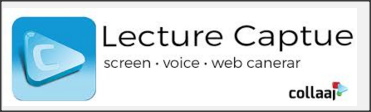 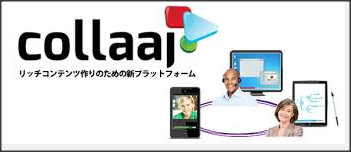 Collaaj (Lecture Capture)
Easy operation
No fancy and expensive devices
Can create an online lecture session on the fly!
Can share the created contents with your students instantly!
(students) team reports in rich media can be shared with the entire class
Strong features
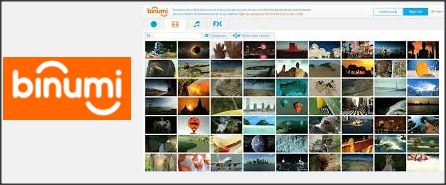 binumi
Good Tool formeta cognitive learning activities
Tool for Reflection in learning
Organizing what the student acquired in the form of Public Announcement to share with the rest of the class
Strong features
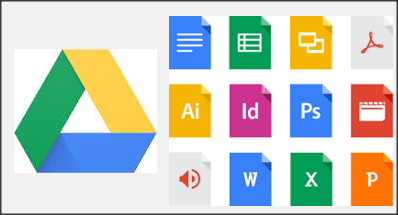 Google
Team-based Preparation for:
Team Discussion Log
Team Report
Team Presentation Slides
Archiving & Sharing the Results and Progress of the Team Learning Activities
(Add examples)
(Two-Tiered Communication: Dividing Tasks of Team Communication)

TO DO
(Create a shared folder for participants)
Strong features
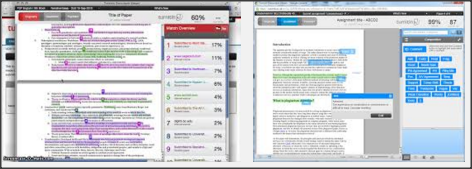 PowerfulPlagiarismDetection
Easy and ConvenientEditorial Comments withMarkers
Rubric Assessment
Grading 
All above in one single account!
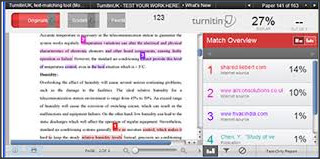 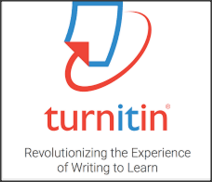 End of Morning Session
Thank you for attending the morning session!
Lunch Break
We will start the afternoon session at 2:00 pm.
Afternoon Session
2:00 pm – 5:30 pm
Hands on session to create your own learning module.
Sample module
You will receive email. 
Please check your email and download the worksheet.
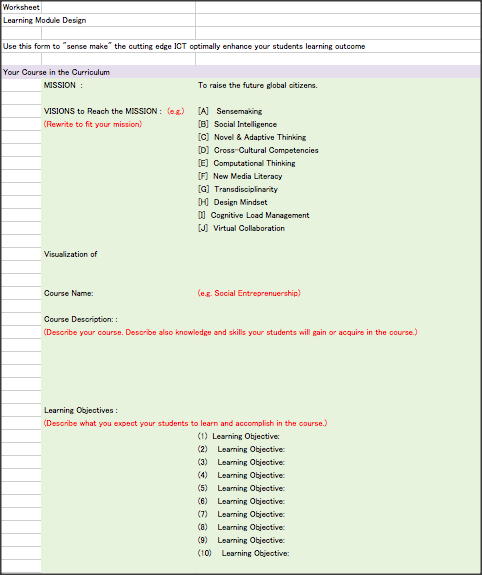 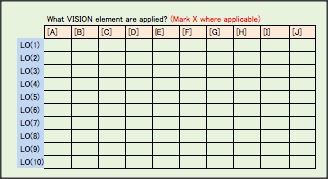 Designing Your Course Module
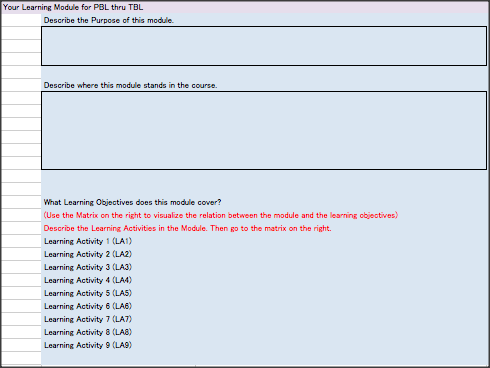 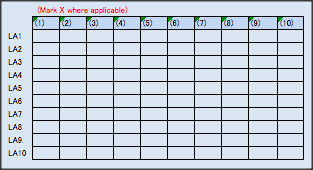 Sample Module
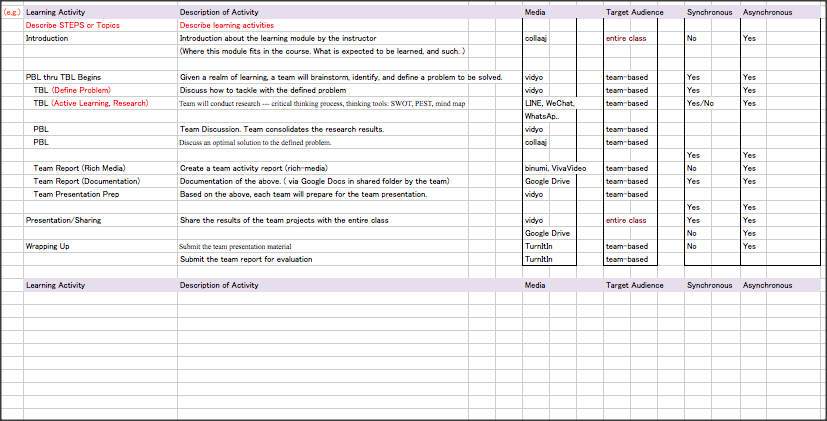 Your Course design Module here
Check your email
You will have trial account information for the rich media software or cloud services that are introduced in the morning by email.
Check your email account and set up the learning environment that will best fit to into your learning module.
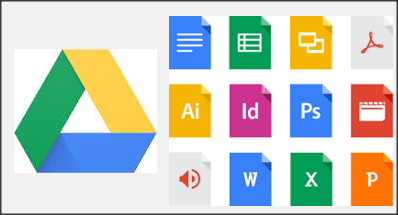 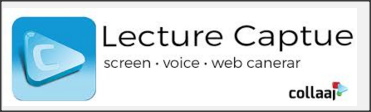 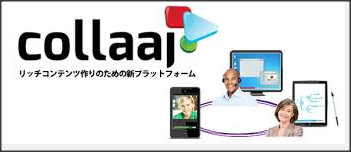 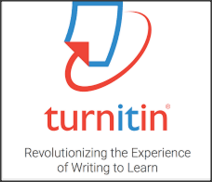 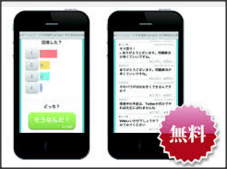 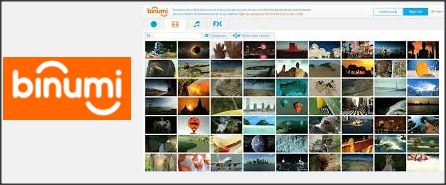 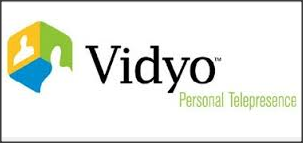 Hands-On session
Tech Assistants on the floor will assist you if you have any problems or questions.
Wrapping up
If time allows, share your module with others in the session.
Thank you for your active participation and engagement!
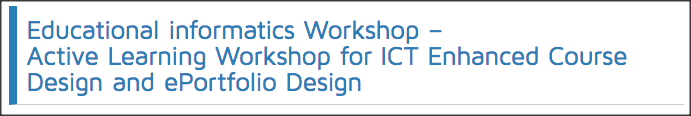 Tosh Yamamoto  (Kansai University, JP)
Ti-Chuang (Timothy) Chiang (National Taiwan University)